Pogromcy Enigmy
szyfrują
Z
Alanem
Marysią 
Patrykiem 
Oliwią 
Marcelem
Panią Małgorzatą
Kliknij, aby dodać tekst
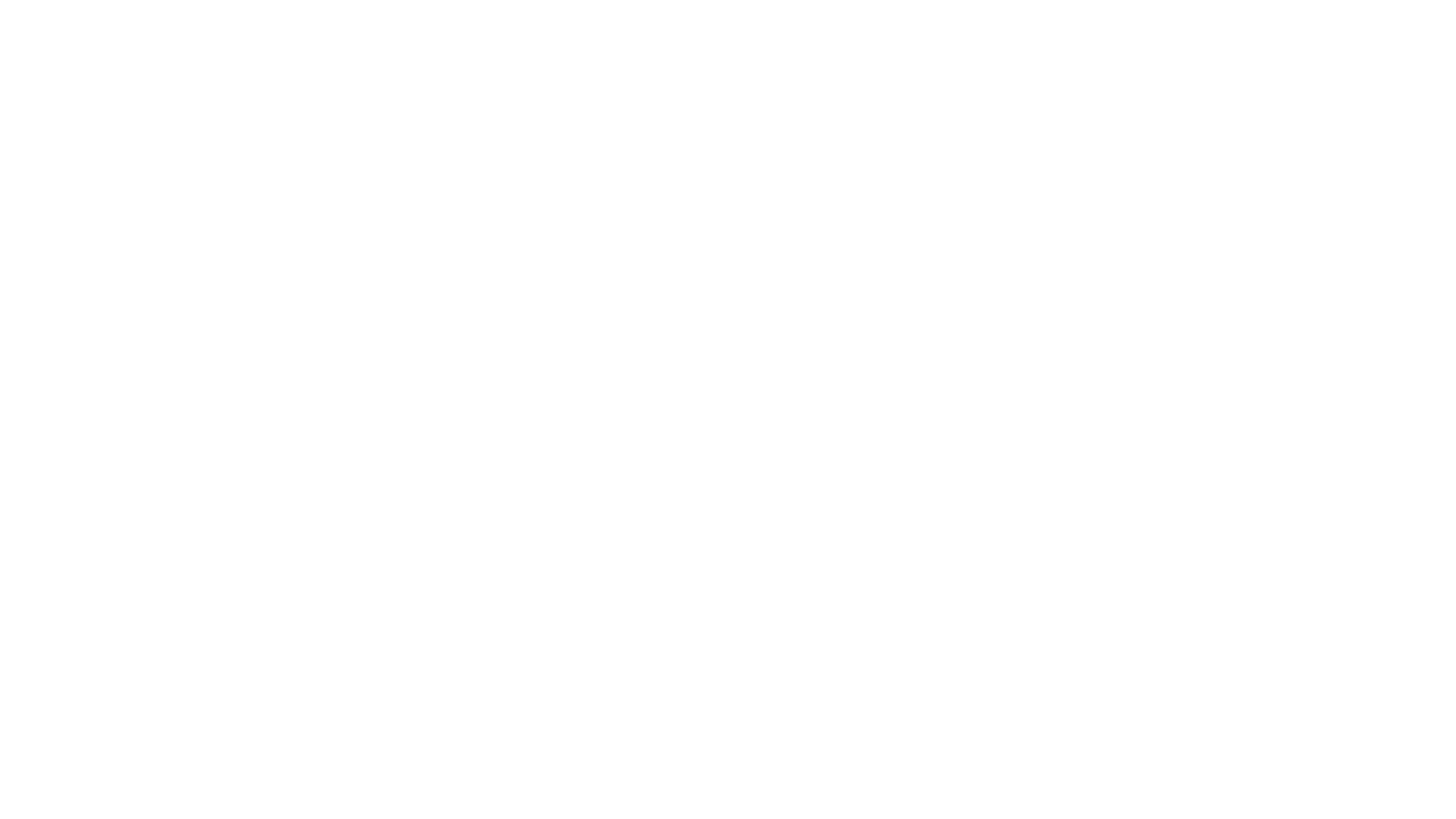 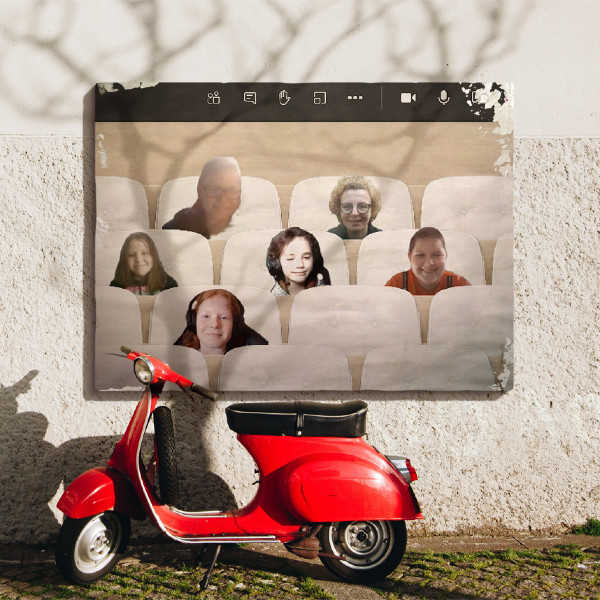 Pogromcy Enigmy
Szyfr Cezara (zwany też szyfrem przesuwającym, kodem Cezara lub przesunięciem Cezariańskim) – jedna z najprostszych technik szyfrowania. Jest to rodzaj szyfru podstawieniowego, w którym każda litera tekstu jawnego (niezaszyfrowanego) zastępowana jest inną, oddaloną od niej o stałą liczbę pozycji w alfabecie, literą (szyfr monoalfabetyczny), przy czym kierunek zamiany musi być zachowany
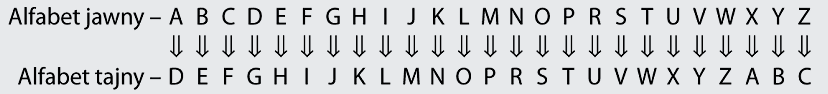 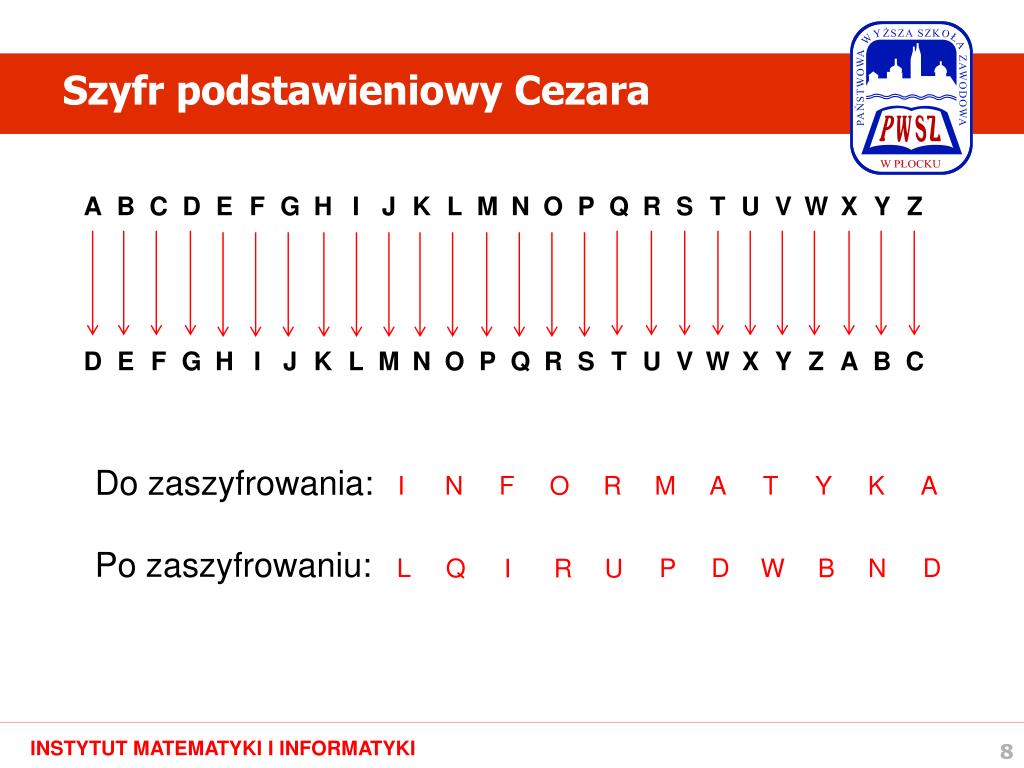 Ciekawostki
Szyfr Cezara był używany w starożytnym Rzymie. Jednak dopiero kilkaset lat temu pojawiły się pierwsze zapiski, które wskazywały na próbę złamania szyfru Cezara. Szyfrowanie polega na przesunięciu znaków w prawo lub lewo o n pozycji.
Click to add text
Filmy
Oliwia Piojda
Kliknij, aby dodać tekst
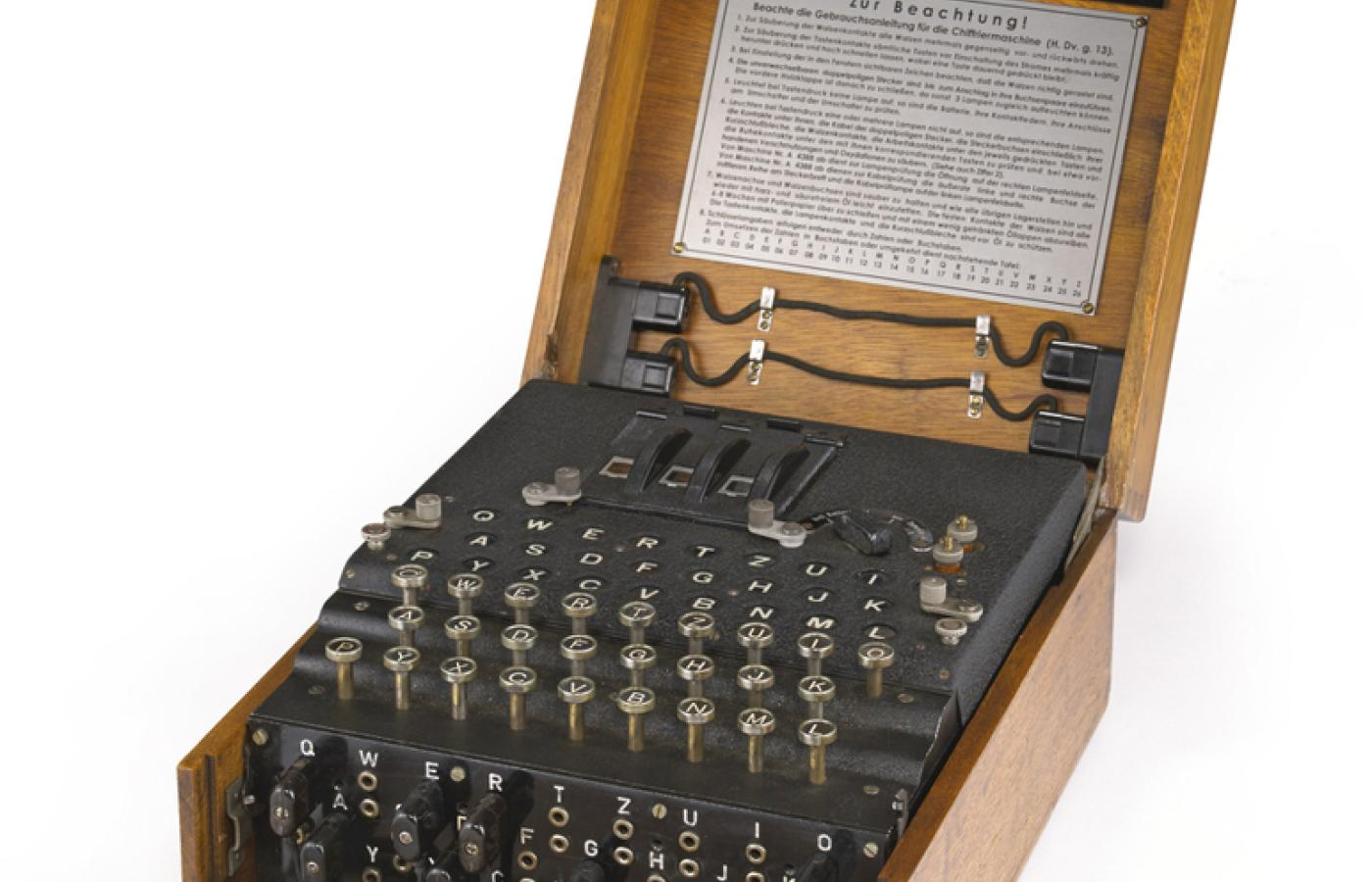 Enigma- (z gr. αινιγμα zagadka) – niemiecka przenośna elektromechaniczna maszyna szyfrująca, oparta na mechanizmie obracających się wirników, skonstruowana przez Artura Scherbiusa. Była produkowana przez wytwórnię Scherbius & Ritter, założoną w 1918 z inicjatywy
ENIGMA PREZENTACJA ALANA
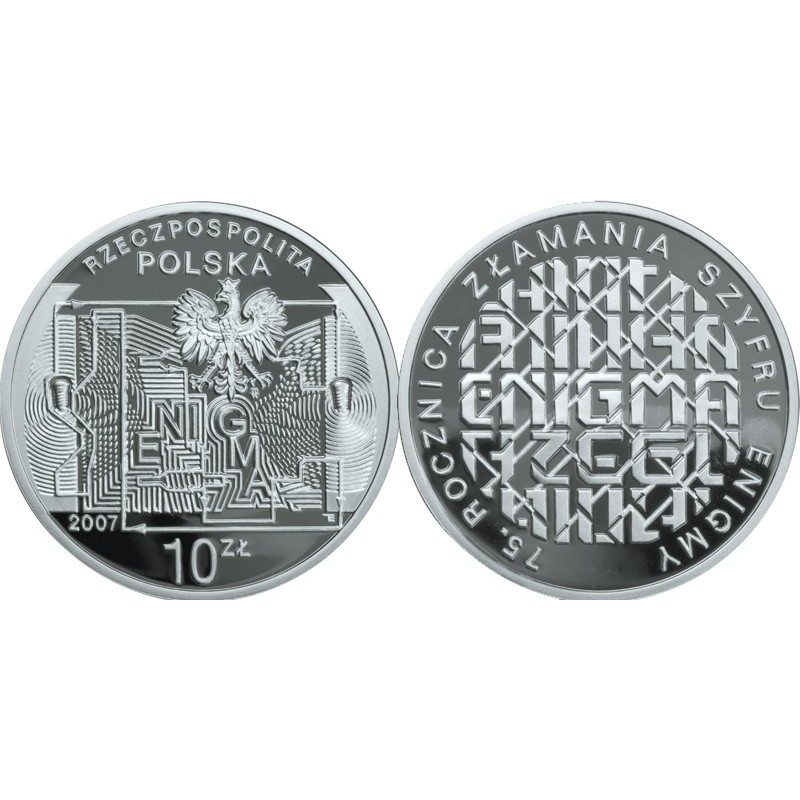 Kliknij, aEnigma była używana komercyjnie od lat 20. XX wieku, a później została zaadaptowana przez instytucje państwowe wielu krajów. Podczas II wojny światowej maszyna ta była wykorzystywana głównie przez siły zbrojne oraz inne służby państwowe i wywiadowcze Niemiec, a także innych państw.by dodać tekst
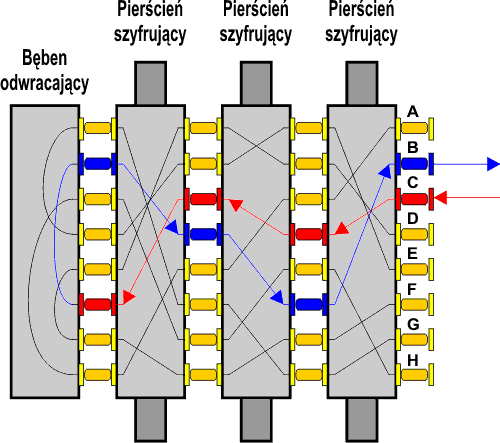 Oto film 14 minutowy i 4 zdjęcia szyfru enigmy
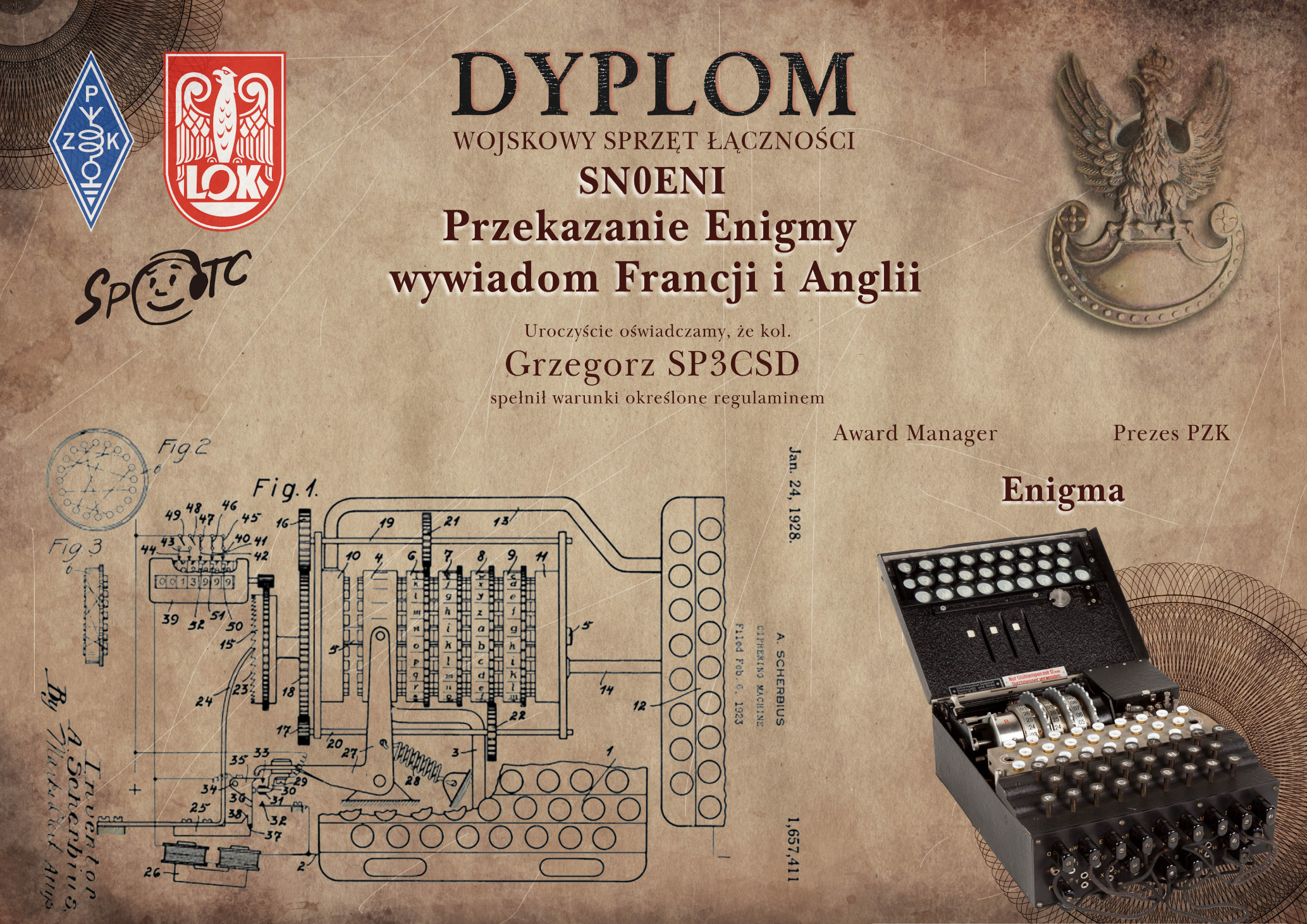 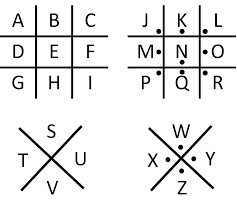 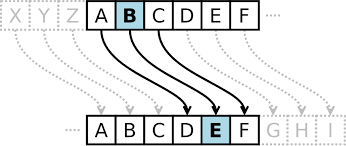 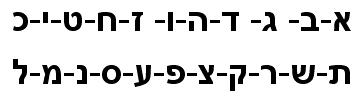 Patryk Ratajczyk
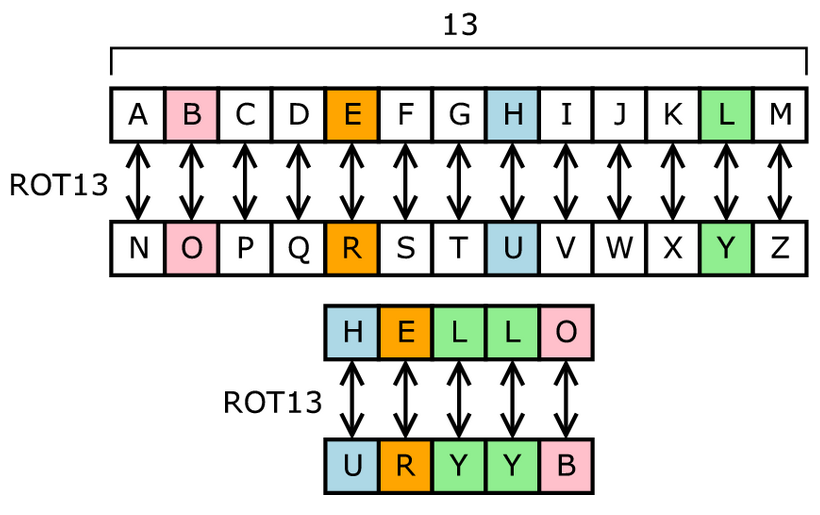 To zdanie jest zakodowane.po zakodowaniu rot13 wygląda następująco:
Gb mqnavr wrfg mnxbqbjnar.
Dla niektórych wyrażeń kodowanie ROT13 nie spełnia swojego zadania, ponieważ zakodowane słowa przybierają formę innych słów w tekście oryginalnym (niezakodowanym). W skrajnym przypadku może dojść jedynie do zamiany słów miejscami. Przykładowo w języku polskim tekst "ten hejnal urwany gra" po zakodowaniu ma postać "gra urwany hejnal ten".
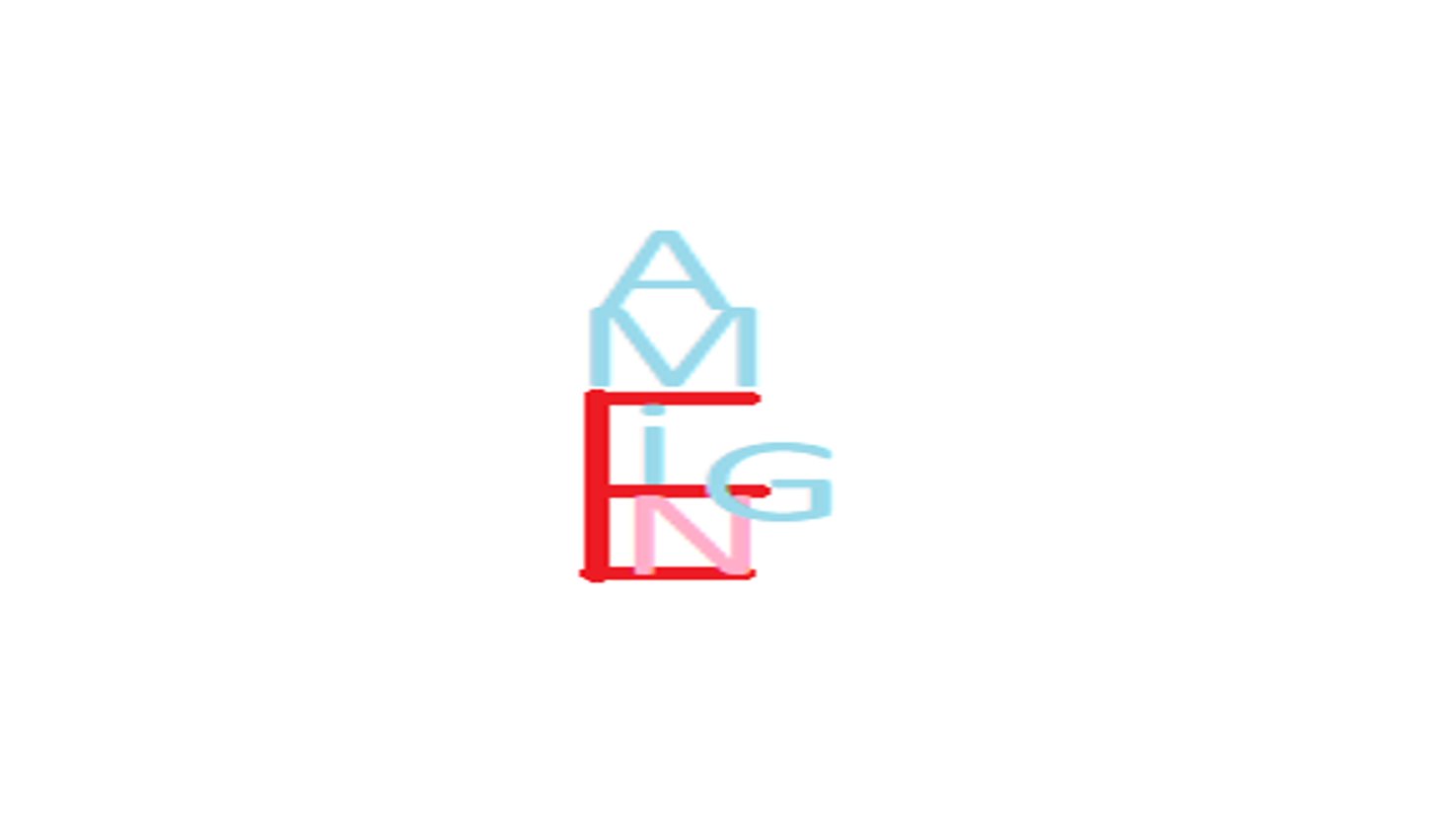 Patryk Ratajczyk
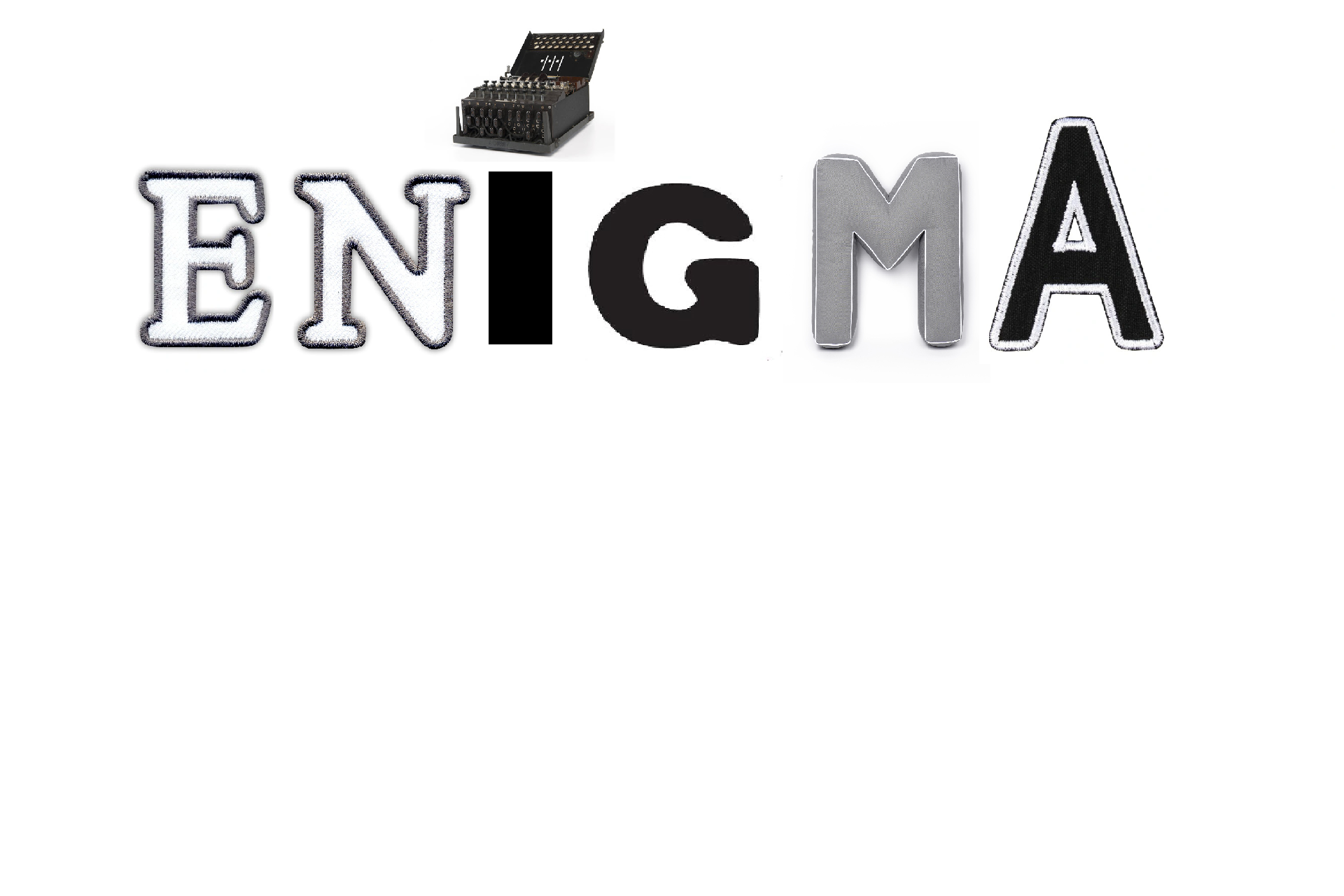 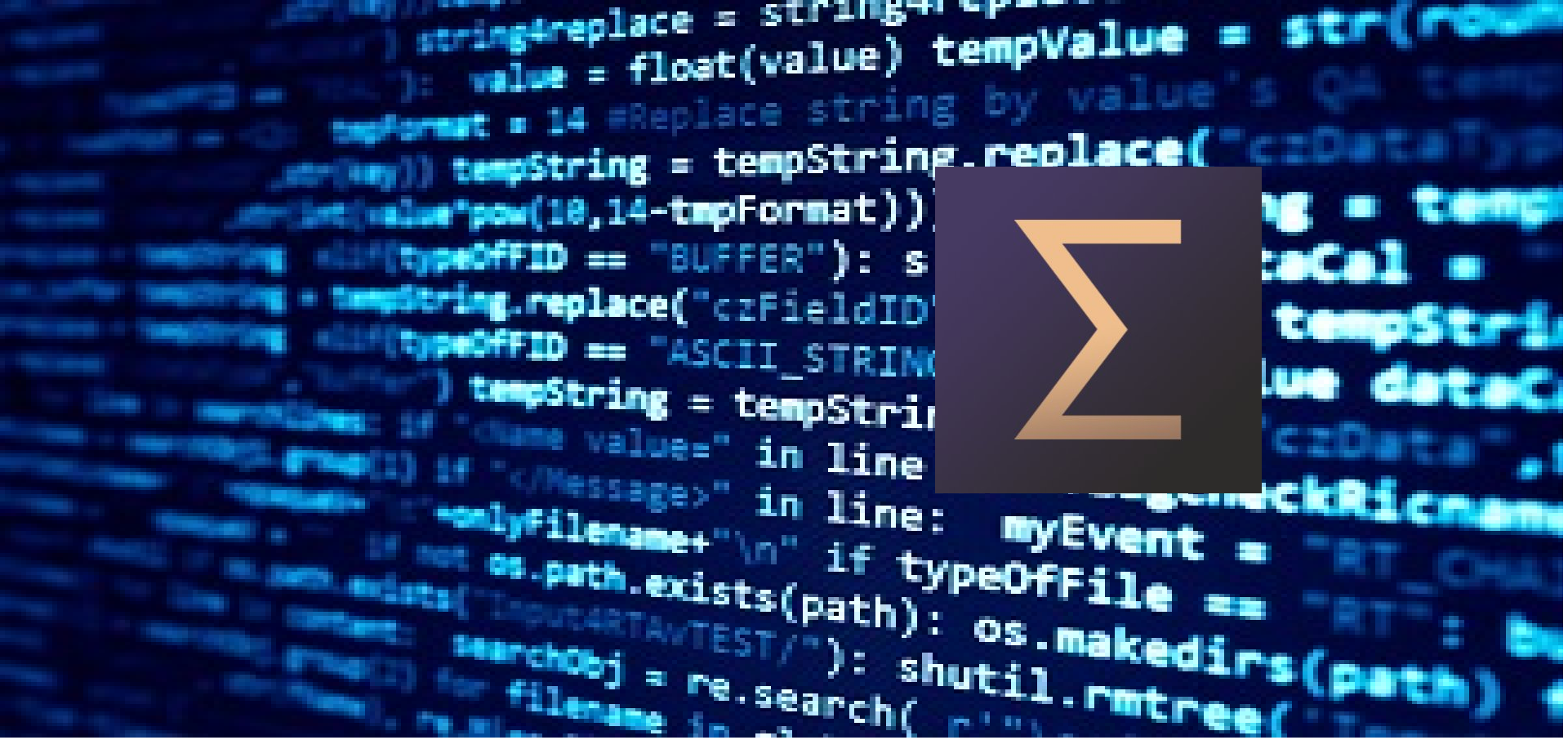 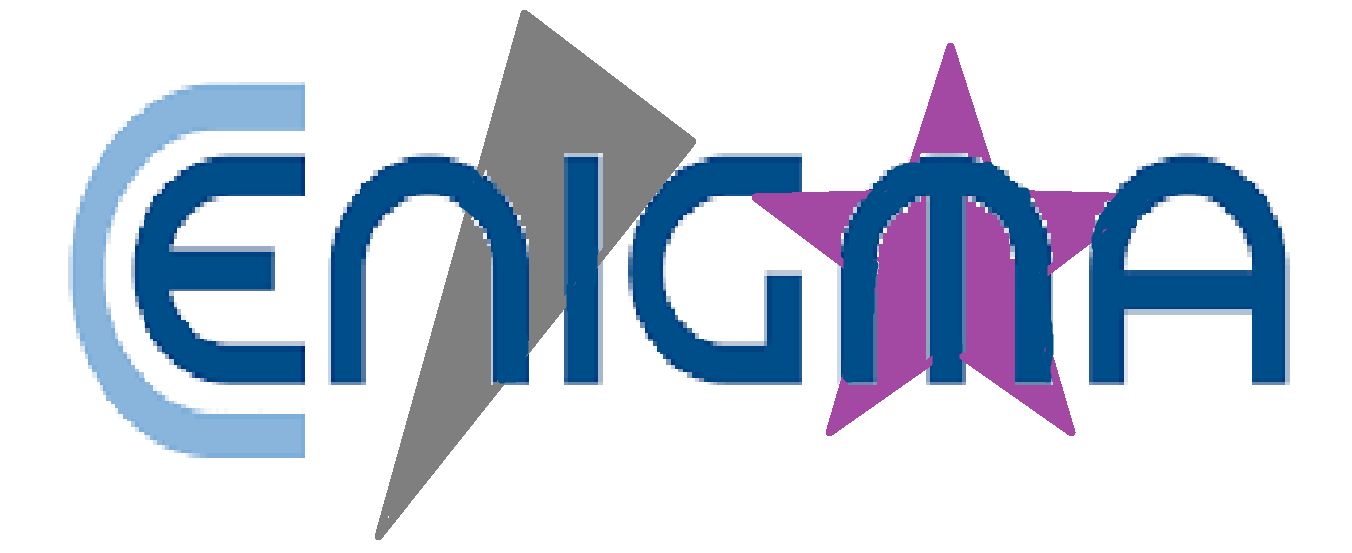 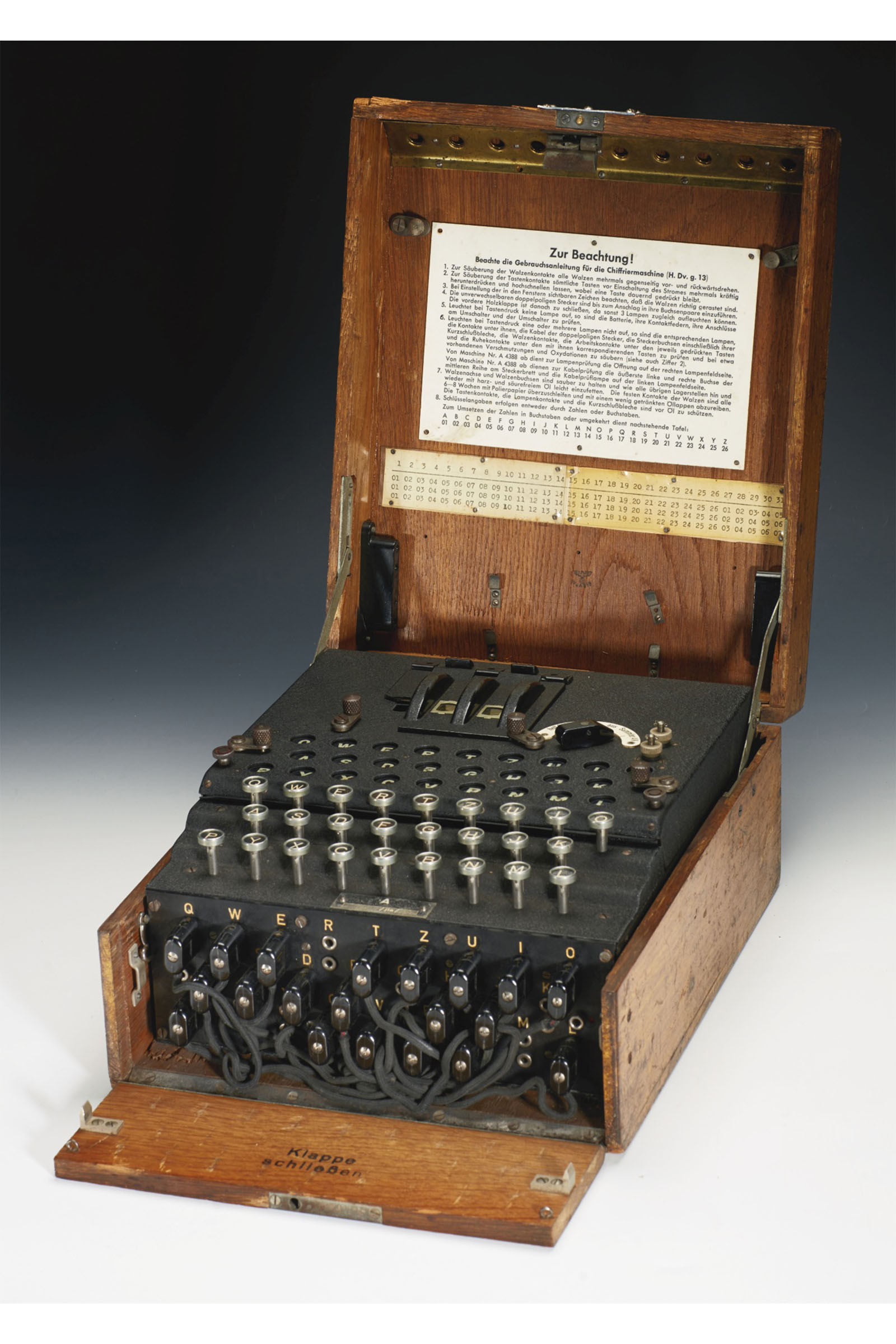